Domácnosť a úspora energie
Technika pre 7.ročník ZŠ
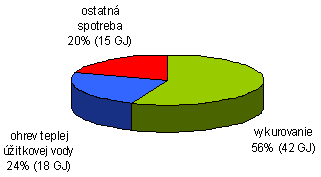 Celková spotreba energie v priemernej štvorčlennej domácnosti za rok sa pohybuje okolo 80 GJ, v čom je zahrnutá spotreba energie potrebná na vykurovanie a prípravu teplej vody, ako aj elektrická energia. 
Základným predpokladom zníženia spotreby energie je priebežné sledovanie a meranie jej spotreby. Zapisujte si pravidelne stavy vašich meracích zariadení (plynomer, elektromer, vodomery). To vám umožní priebežne sledovať vplyv úsporných opatrení na zníženie spotreby energie a zároveň budete mať možnosť vypočítať si náklady na energiu.
Približné rozdelenie ročnej spotreby  energie v domácnosti
Úniky tepla
V našich klimatických podmienkach je potrebné vykurovať obytné priestory najmenej 4-5 mesiacov v roku. Na vykurovanie rodinného domu či bytu sa spotrebuje veľké množstvo energie. Ak sme už raz teplo do miestnosti dostali, chceme, aby bolo využité čo najlepšie. Preto je veľmi dôležité zabrániť zbytočným tepelným stratám.
                                          Odkiaľ nám uniká najviac tepla? 
                                          Úniky tepla:          Tepelné zisky:
                                          1.Vetranie 35%    7.Vykur. energia 88%
                                          2.Steny 25%        8.Vnútorné zisky 6%
                                          3.Komín 14%       9.Solárne zisky 6%
                                          4.Strecha 12%
                                          5.Okná 7%
                                          6.Pivnica 7%
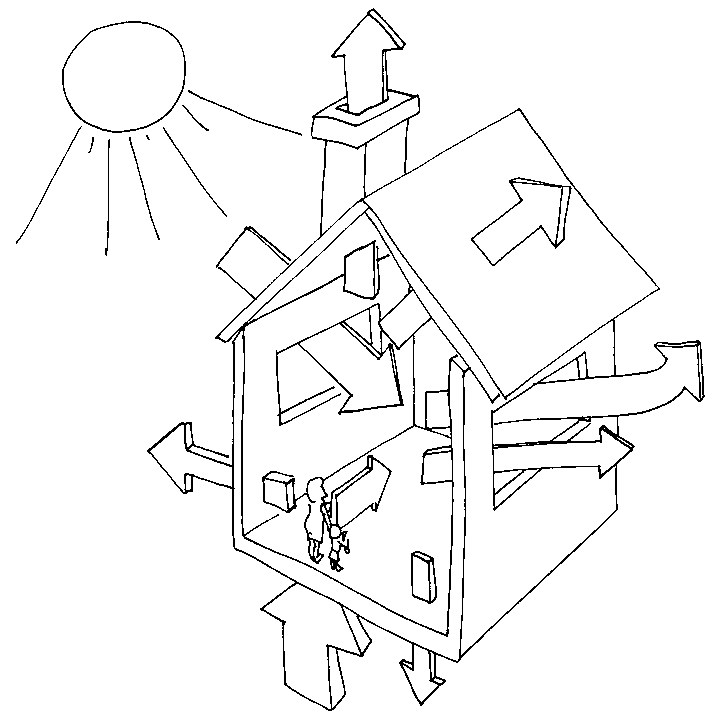 3
4
9
1
2
5
8
7
6
Zatepľovanie
Čo vám prinesie zateplenie?
zvýšenie povrchovej teploty stien 
zníženie spotreby energie na vykurovanie o cca 30 % (úspora závisí od pôvodného stavu budovy)
odstránenie plesní v chladnejších kútoch
odstránenie zatekania (pri oknách, strešných plášťoch a obvodových múroch)
ochrana výstuže v stykoch pred koróziou
zvýšenie tepelnej stability budovy napriek kolísaniu vonkajšej teploty
Okná
Mieru tepelných strát oknom určujú tieto faktory:
tepelnoizolačná schopnosť zasklenia, ktorú možno ovplyvniť počtom skiel v okne, priesvitnou kovovou vrstvou nanesenou na sklo alebo výplňou zo vzácnych plynov;
stupeň celkovej energetickej priepustnosti – čím je vyšší, tým viac slnečnej energie prenikne do priestoru.
    
    Jedným z prostriedkov tepelnej izolácie                                                okien sú samolepiace fólie, ktoré sa                                                             nalepia na vnútorné sklo z vonkajšej                                               strany. Najkvalitnejšie z nich znižujú                                                         teplotu miestnosti v lete o 7-9°C tým, že                                                      odrážajú slnečné žiarenie. V zime sú                                                      schopné znížiť straty oknom až o 30%.
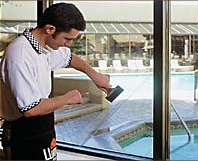 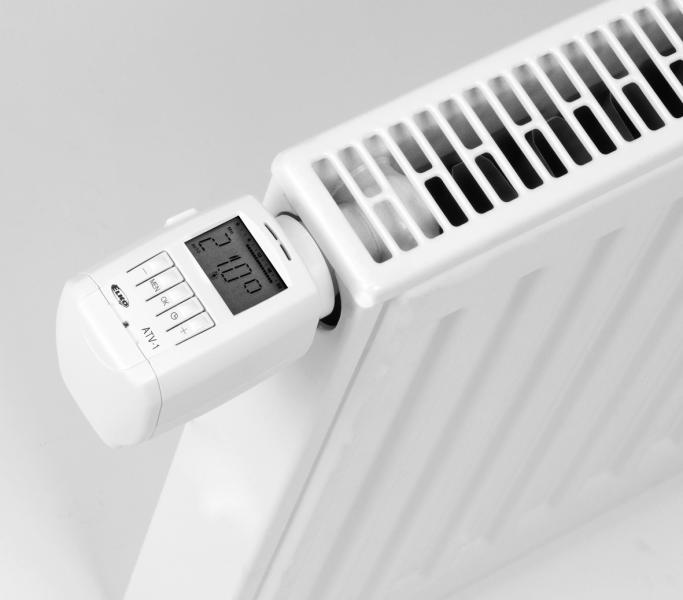 Vykurovanie
Ak na radiátory namontujete termohlavice,                                                           budú vám udržiavať nastavenú teplotu v                                                                    miestnosti a ušetria 10 – 15% energie.                                                                                     Pomocou nich si môžete aj pri bežnom                                                       kúrení nastaviť rôzne teploty v rôznych miestnostiach. Správna regulácia znižuje výdavky. Každý stupeň, o ktorý sa zníži teplota v miestnosti, znamená úsporu 6% nákladov na kúrenie.                         Jednotlivé miestnosti treba vykurovať podľa účelu a potreby:
obývacie izby, jedálne, pracovne, detské izby 20-22°C
v miestach, kde sa spáva sa odporúča v noci udržiavať teplotu 18°C
v kúpeľni je to 22-24°C a toalety postačuje vykúriť na 20°C
kuchyňu sa odporúča vykurovať len na 15 - 17°C, pretože sa tu človek pri varení pohybuje a vzniká tu dodatočné teplo od spotrebičov, pri varení a pečení.
Solárne zariadenia
Získané teplo sa používa buď na vykurovanie alebo na ohrev úžitkovej vody. Slnečné žiarenie je premieňané pomocou slnečného kolektora na tepelnú energiu, ktorú potom odovzdáva prostredníctvom teplonosnej látky do rozvodnej potrubnej siete. Hoci ich zriaďovacia cena je pomerne vysoká, je kompenzovaná nízkymi prevádzkovými nákladmi.
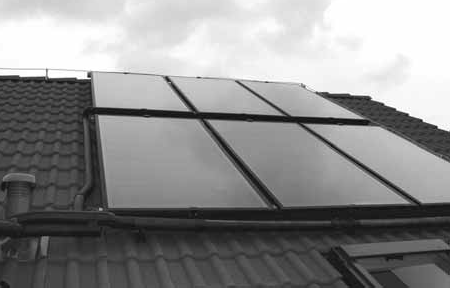 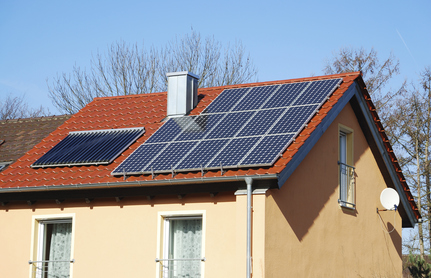 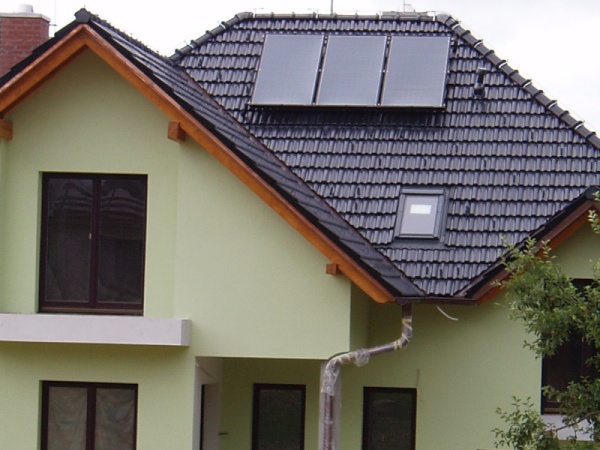 Voda
Ako dosiahnuť nižšiu spotrebu vody:
Vymeňte poškodené tesnenie na vodovodných batériách      
Namontujte si na WC úsporné splachovacie zariadenie, ktoré umožňuje dva stupne splachovania
Pri nákupe novej práčky, či umývačky riadu dbajte, aby spotreba vody a energie bola čo najnižšia.
Nenechávajte dlhodobo tiecť a zbytočne odtekať teplú vodu, napr. pri umývaní zubov
Neumývajte riady pod trvale tečúcou vodou
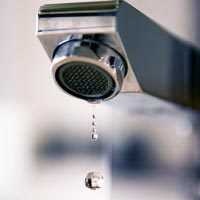 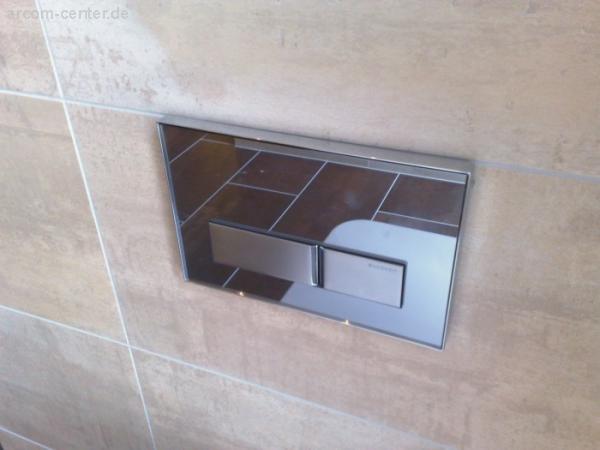 Elektrická energia
V každej domácnosti je istý počet elektrospotrebičov, ktoré spotrebúvajú energiu bez toho, aby boli v prevádzke. Sú v pozícii, ktorú nazývame „stand-by“ (pohotovostná prevádzka). Je to vtedy, keď po ich vypnutí stále svieti malé červené alebo zelené svetielko. Elektrospotrebič sa stále nachádza v prevádzke a tým spotrebúva                                                            elektrickú energiu. 
Pri nákupe spotrebičov do                                                                                     domácnosti neposudzujte iba                                                                           cenu a výkon, ale aj spotrebu                                                             elektrickej energie. Informáciu                                                                      o spotrebe energie vám                                                                                         poskytne energetický štítok.
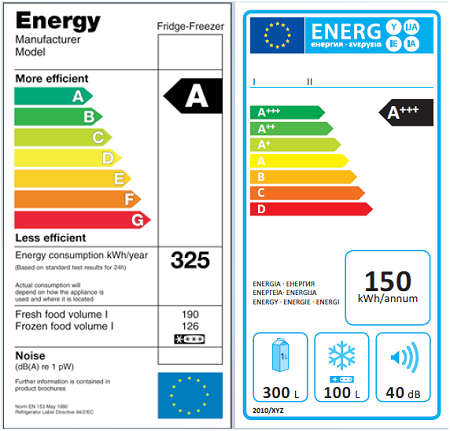 Chladenie a mrazenie
Ukladajte do chladničky len studené potraviny
Chladničku neumiestňujte v blízkosti sporáku alebo iného zdroja tepla
Pokiaľ chladnička nemá automatické odmrazovanie, odstraňujte námrazu v pravidelných intervaloch
Ak je tesnenie na vonkajších dverách poškodené, vymeňte ho
     Pranie a sušenie
Plne využívajte objem práčky
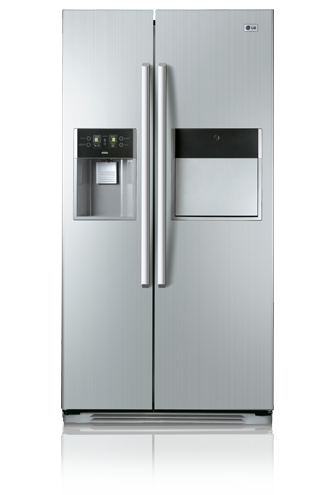 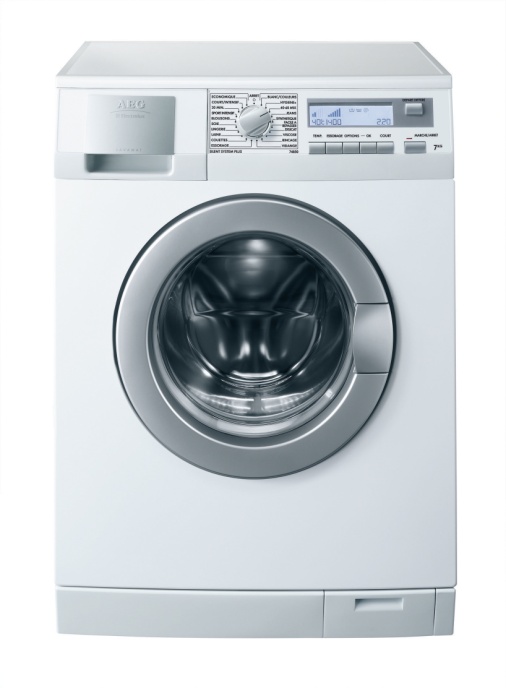 Osvetlenie
K úsporám elektrickej energie nevedie znižovanie úrovne osvetlenia, ale možnosť úspor spočíva najmä v používaní úsporných svetelných zdrojov a svietidiel s vysokou účinnosťou.
V súčasnej dobe sa začali vo väčšej miere používať na osvetlenie kompaktné žiarivky, tzv. úsporné žiarivky. Tieto energeticky úsporné svetelné zdroje sa dajú vložiť do bežnej objímky namiesto klasickej žiarovky. Sú asi päťkrát účinnejšie ako žiarovky a usporia až 80 % elektrickej energie pri rovnakej hladine osvetlenia.
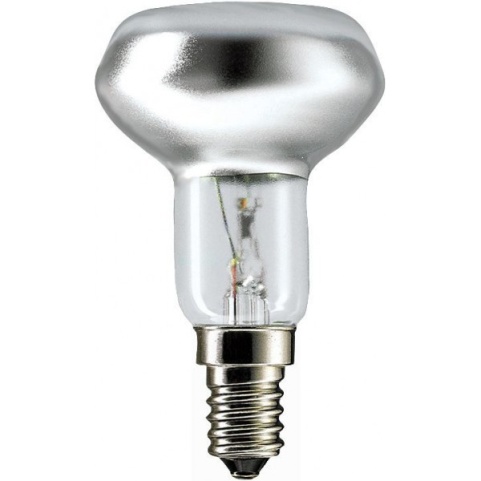 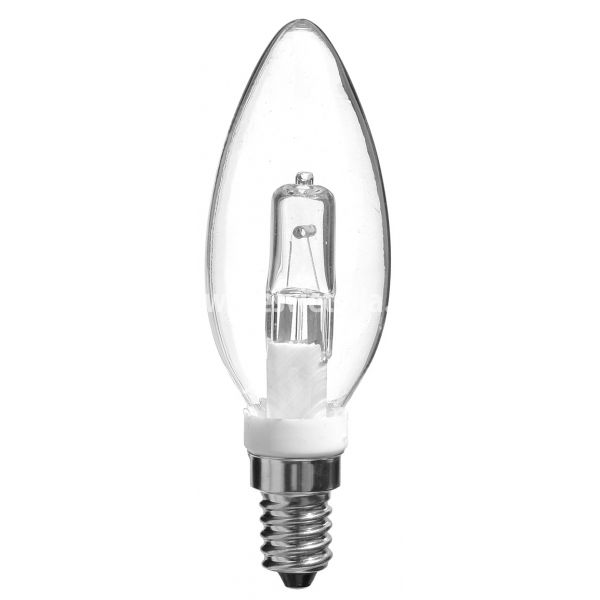 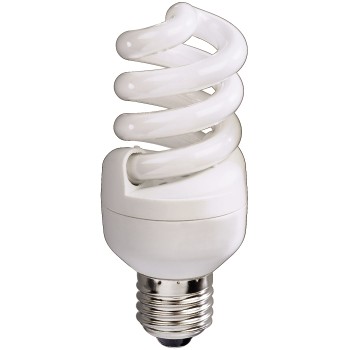 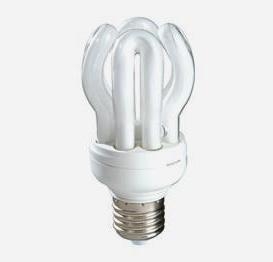 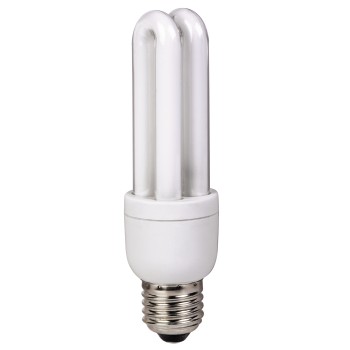